Ознаки сталості, зростання й спадання функції.Екстремуми функції.
Перш ніж вирішувати задачу - прочитай умову. 
                   Жак  Адамар
Контрольні запитання
Означення похідної.
Алгоритм знаходження похідної за означенням.
Фізичний зміст похідної.
Геометричний зміст похідної.
Електричний зміст похідної.
Похідна суми.
Похідна добутку.
Похідна частки.
Похідна складеної функції.
Похідна функції               .
Похідна функції               .
Похідна логарифмічної функції.
Похідна степеневої функції.
Похідні тригонометричних функцій.
Похідні обернених тригонометричних функцій.
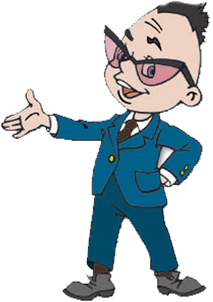 У
х
3
1
х
1
0
Х
0
1
-1
-1
Відповідь:
-
4
5
В 8
За графіком похідної функції
визначте величину кута (у градусах)  між додатнім
напрямком осі ОХ та дотичної до графика
функції у = f(x)  у точці х = - 3
Показати (2)
[Speaker Notes: Ш.А. Алимов.   Алгебра 7 класс.   №102 (2)]
У
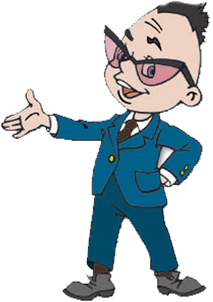 х
3
1
х
1
0
Х
0
1
-1
-1
2
Відповідь:
-
2
В 8
За графіком похідної функції
визначити найменшу абсцису точкі, в якій
дотична до графіка функції у = f(x)
паралельна осі абсцис.
f ’ (x) = 0
[Speaker Notes: Ш.А. Алимов.   Алгебра 7 класс.   №102 (2)]
У
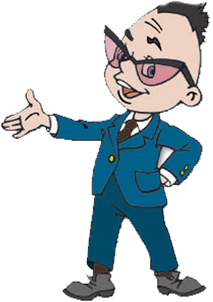 х
3
1
х
1
0
Х
0
1
-1
-1
Відповідь
-
-
3
В 8
За графиком похідной функції
визначати тангенс кута нахилу
дотичної до графіку функції у = f(x)
у точці з абсцисою х =  3
[Speaker Notes: Ш.А. Алимов.   Алгебра 7 класс.   №102 (2)]
У
1
Х
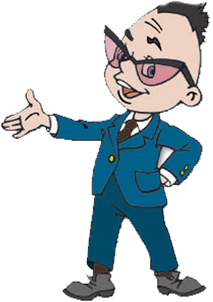 0
1
-1
х
3
-1
х
1
0
Відповідь :
-
4
В 8
По графіку похідной функції
знайдіть кількість дотичних до графіку функції
у = f(x), разтошованних під кутом 60 градусів
до осі абсцис
Рассуждение (2)
Ответ
х
3
х
1
0
Відповідь :
-
-
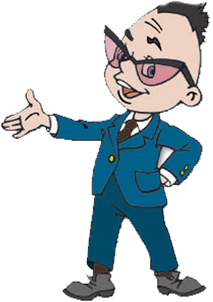 В 8
Іщу найбільше значення похідной на інтервалі
Вкажить абсцису точкі, в якой дотична до графіку функції у = f(x) 
маєт найбільший кутовой коефіциент
У
1
Х
0
1
-1
-1
[Speaker Notes: Ш.А. Алимов.   Алгебра 7 класс.   №102 (2)]
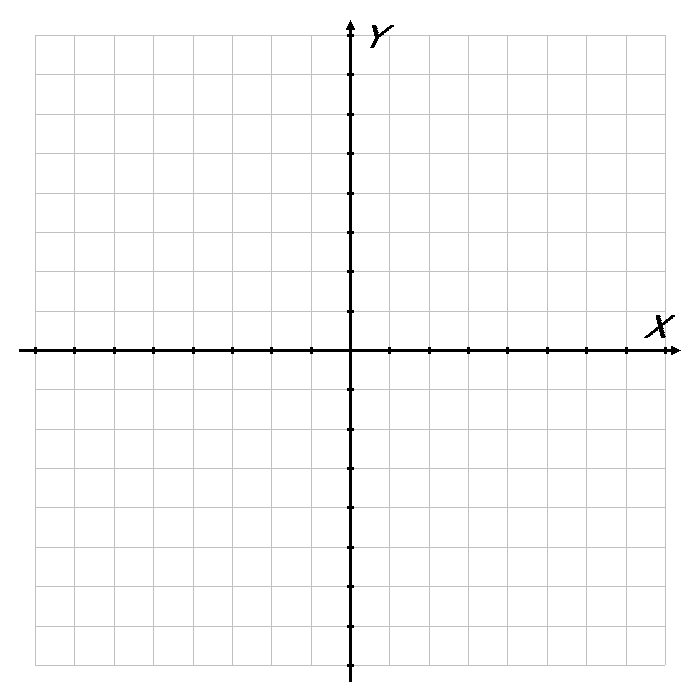 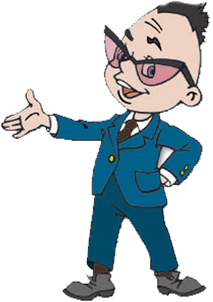 4
-2
х
3
х
1
0
-2
Відповідь:
-
4
В 8
Використовуючи графік похідной
функції знайдіть, значення функції у=f(x)
в точці х = -3, якщо f (-5) = 0
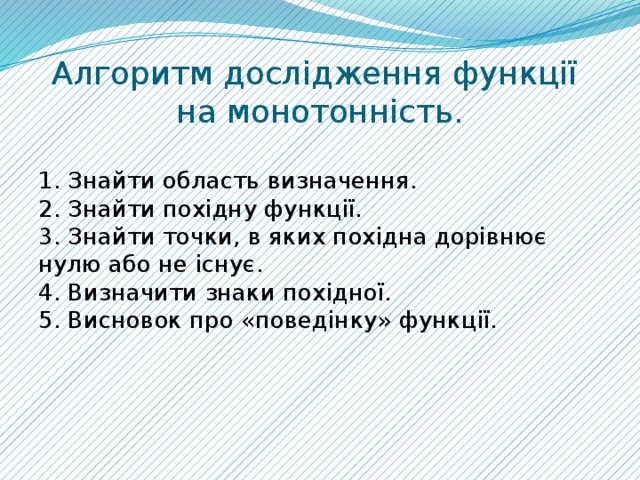 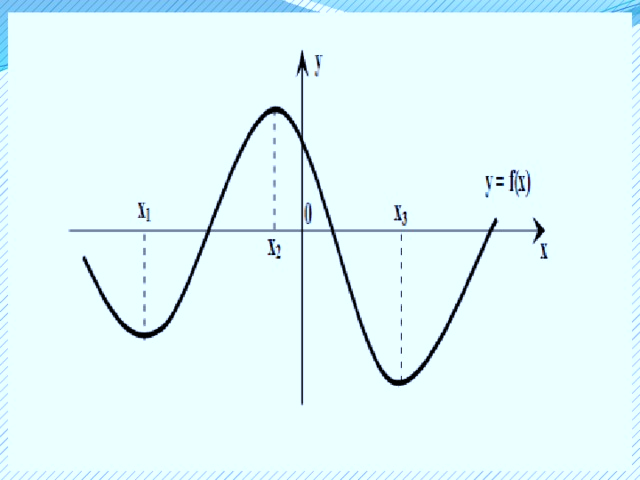 №1. Вказати проміжки монотонності функції:
1)  f(x)= х3-3х2+2;
D(f)=R;
f’(x)= 3х2-6х;
f’(x)= 0;
3х2-6х=0;
3х(x-2)=0;
х=0, x=2 – критичні точки;
+
–
+
2
х
0
Функція зростає на проміжку хϵ(-;0]U[2;+)
Функція спадає на проміжку хϵ[0;2]
№1. Вказати проміжки монотонності функції:
2)  y= 3х5-5х3+1;
D(y)=R;
y’= 15х4-15х2;
15х4-15х2 =0;
y’= 0;
15х2(x2-1)=0;
х=0, x=1; x=-1 – критичні точки;
+
–
–
+
х
-1
0
1
Функція зростає на проміжку хϵ(-;-1]U[1;+)
Функція спадає на проміжку хϵ[-1;1]
№1. Вказати проміжки монотонності функції:
3)
хϵ(-;0)U(0;+)
D(f): x≠0;
х=4, x=-4; x≠0 – критичні точки;
+
–
–
+
х
-4
0
4
Функція зростає на проміжку хϵ(-;-4]U[4;+)
Функція спадає на проміжку хϵ[-4;0)U(0;4]
№1. Вказати проміжки монотонності функції:
4)
D(f): x≠2;
хϵ(-;2)U(2;+)
Якщо похідна додатна, то функція зростає на всій області визначення хϵ(-;2)U(2;+)
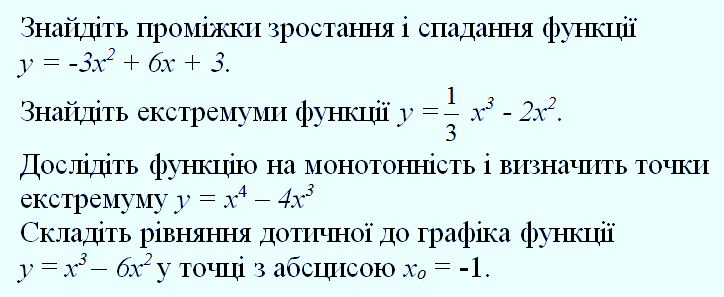 №2.
1. D(y) = R.
Окіл точки
Околом точки а називається будь-який інтервал, що містить цю точку.
Наприклад (2,5; 3,5), (2,9; 3,1) – околи точки 3.
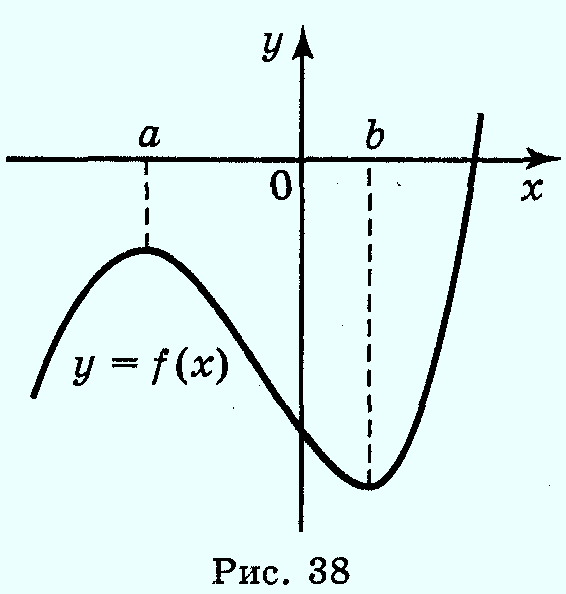 х = а називають точкою максимуму функції y = f(x)
х = b називають точкою мінімуму функції y = f(x)
Означення
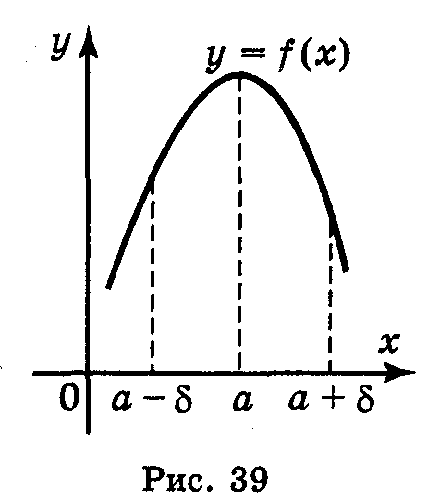 Точка а із області визначення функції f(x) називаєть­ся точкою максимуму цієї функції, якщо існує та­кий окіл точки а, що для всіх х ≠ а із цього околу виконується нерівність f(x) < f(a).
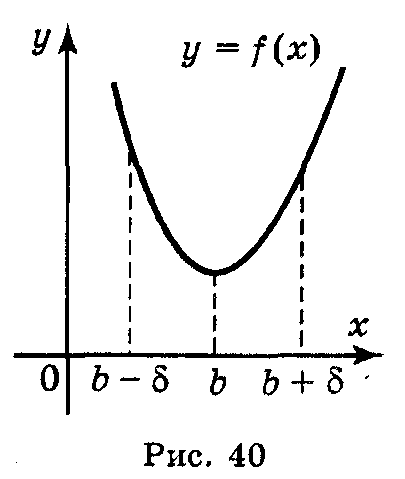 Точка b із області визначення функції f(x) називаєть­ся точкою мінімуму цієї функції, якщо існує такий окіл точки b, що для всіх    х ≠  b із цього околу вико­нується нерівність f(x) < f(b).
Точки максимуму і точки мінімуму називають точками екстремуму функції, а значення функції в цих точках називають екстремумами функції (максимум і мінімум функції).
На проміжку [-1; 0]  функція в точці x₁ має найменше значення
На проміжку [0; 1]  функція в точці x₂ має найбільше значення
На проміжку [1; 2]  функція в точці x₃ має найменше значення
f(x₁) ≤ f(x)  [ -1; 0]
f( x₂) ≥ f(x)  [0; 1]
f(x₃) ≤ f(x)  [1; 2]
Точку х₀ називають точкою максимуму функції f, якщо на інтервалі ( a; b), який містить точку х₀, виконується нерівність f (x₀)≥ f(x)
Точку х₀ називають точкою мінімуму функції f, якщо на інтервалі ( a; b), який містить точку х₀, виконується нерівність f (x₀)≤ f(x)
і
- точки екстремуму функції
Якщо х₀ є точкою екстремуму функції f, то або f ’(x₀) = 0, або функція f не є диференційовною в точці х₀
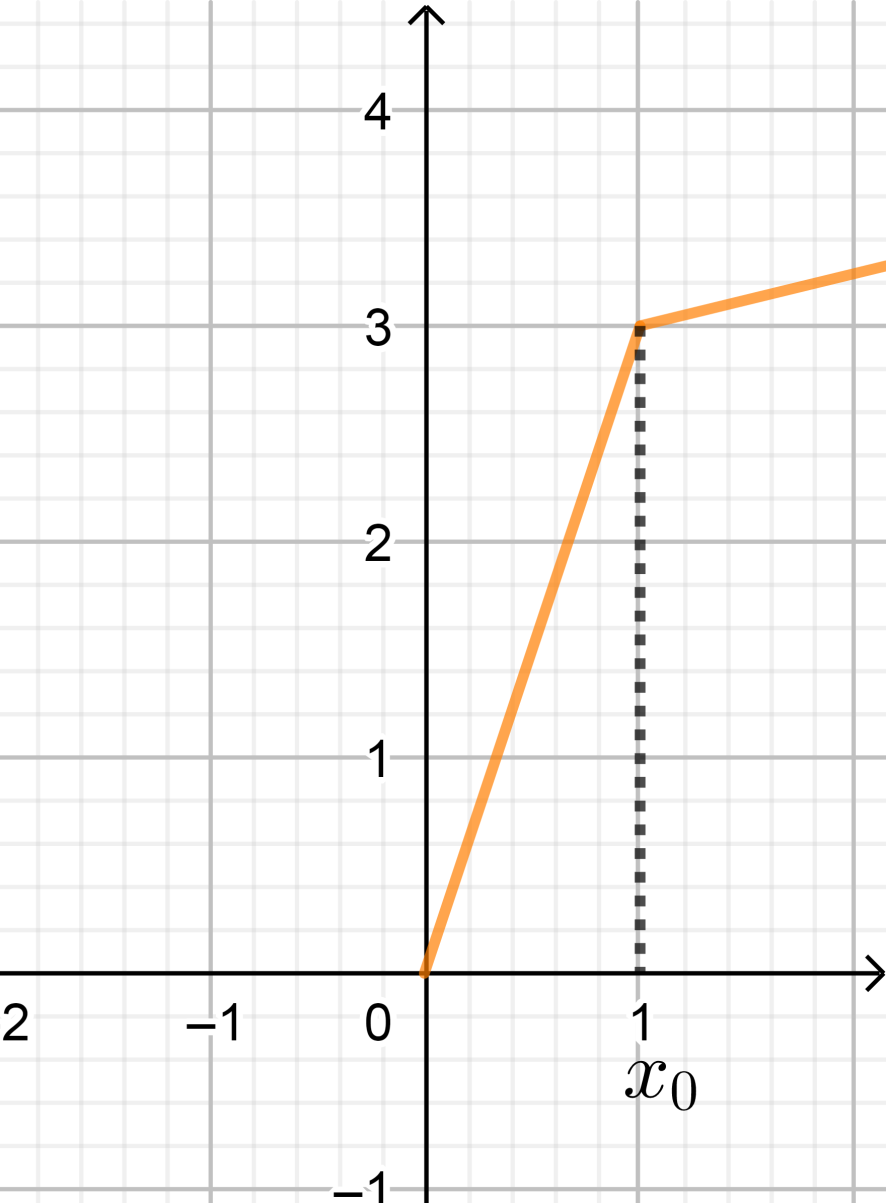 Приклад
Зображено графік функції, недиференційовної в точці х₀, але точка х₀ не є точкою екстремуму
Що означає недиференційовна в точці х₀?
До графіка цієї функції в точці х₀ не можна провести дотичну
Достатня умова екстремуму
Якщо функція f(x) неперервна в точці х₀ і похідна f‘(x) змінює знак при переході через точку х₀, то х₀ - точка екстремуму функції f(x)
У точці х₀ знак f’(x) змінюється з “+” на   “-”, то х₀ - точка максимуму
У точці х₀ знак f’(x) змінюється з “-” на “+”,то х₀ - точка мінімуму
«Добре засвоєна мудрість не забувається ніколи». Піфагор.
Приклад
Знайдіть точки екстремуму функції  y=2x³ - 3x² - 12x

Розв’язання
1)Знайти похідну f’(x)
	y’=
2)  f’(x) = 0;
Розв’яжемо рівняння і знайдемо корені.
х₁ = -1, х₂ = 2  - критичні точки функції

3)   Дослідити знак похідної в околах критичних точок
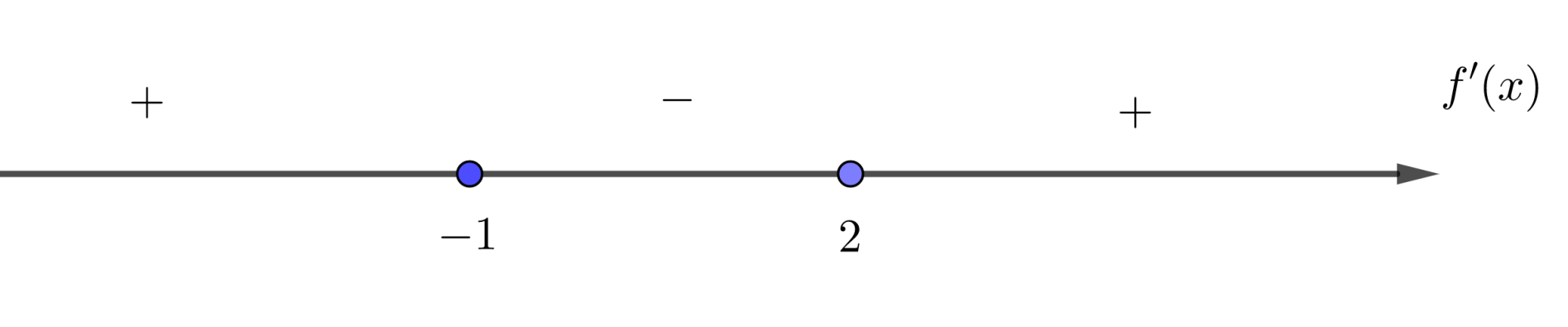 4.
З’ясувати, чи є критичні точки точками екстремуму
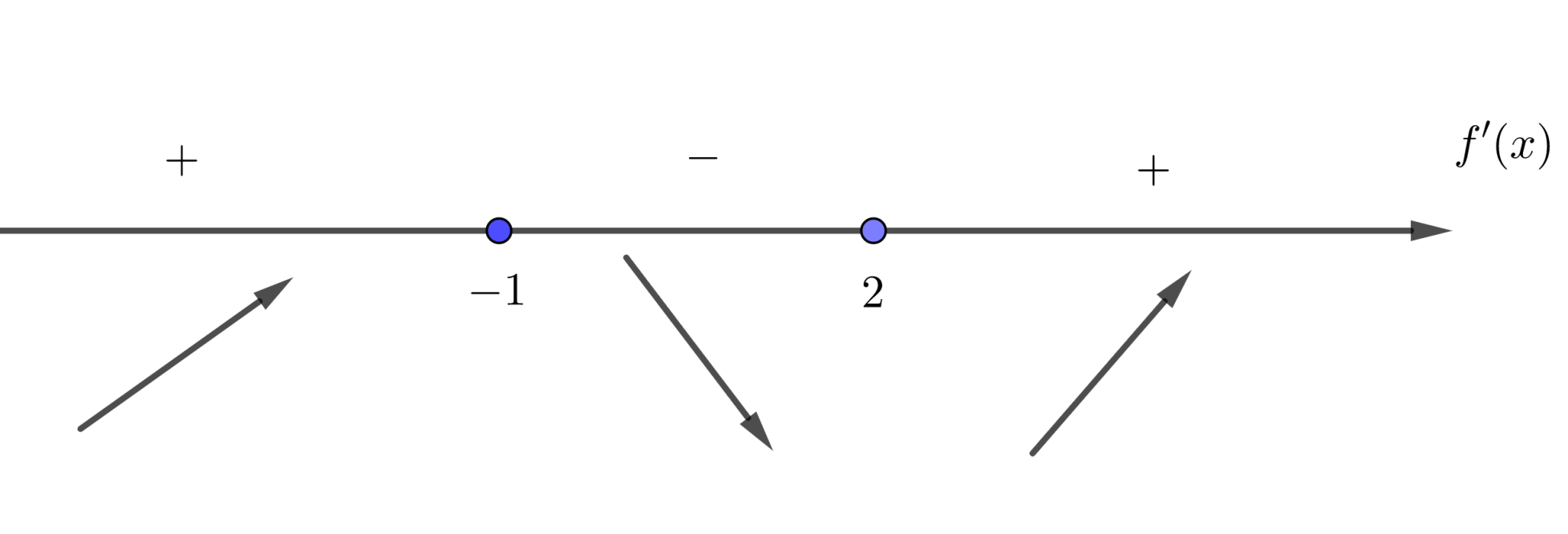 - точки екстремуму
Поняття стаціонарної точки
Якщо  f /(хo) = 0, то хo не обов'язково є точкою екстремуму.
Наприклад, якщо f(x) = х3, то f /(x) = 3x2   і  f /(x) = 0. Проте точка х = 0 не є точкою екст­ремуму, оскільки функція f(x) = x3 зростає на R.
Отже, точки екстремуму диференційованої функції треба шукати тільки серед коренів рівняння                f /(x) = 0, але не завжди корінь рівняння f /(x) = 0 є точкою екстремуму.
Внутрішні точки області визначення функ­ції    у = f(x), у яких похідна дорівнює нулю, називають стаціонарни­ми. 
Для того щоб точка хo була точкою екстремуму, необ­хідно, щоб вона була стаціонарною.
Приклади
Знайдіть екстремуми функції f(x) = х4 - 4х3.
№1
2. Знаходимо стаціонарні точки:
3.Наносимо на координатну пряму стаціонарні точки.
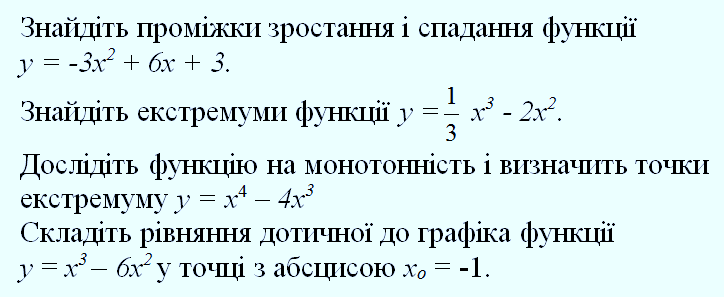 №3
1. D(y) = R.
3. Знаходимо стаціонарні точки:
Наносимо на координатну пряму стаціонарні точки.
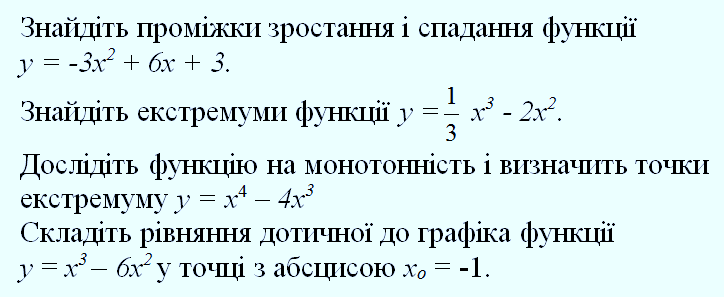 1. D(y) = R.
3. Знаходимо стаціонарні точки:
№4
4.Наносимо на координатну пряму стаціонарні точки.
5.
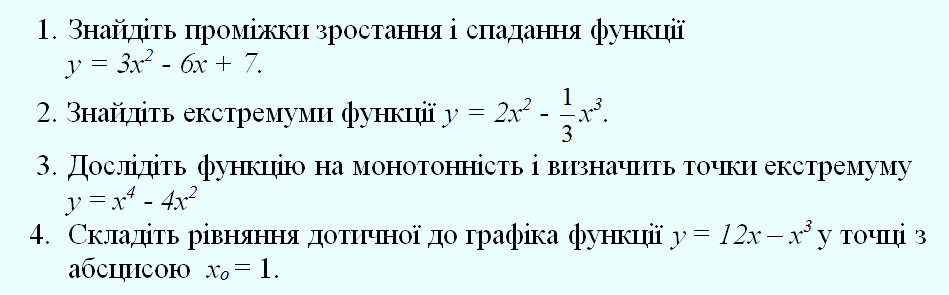 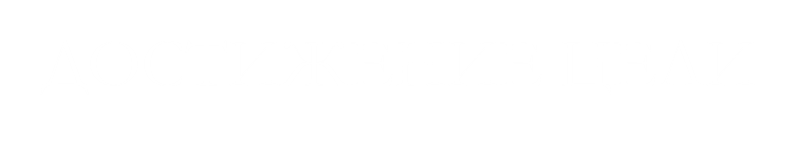 Домашнє
 завдання
ДОСТИЖЕНИЕ ЦЕЛИДОСТИЖЕНИЕ ЦЕЛИ
Домашнє завдання:
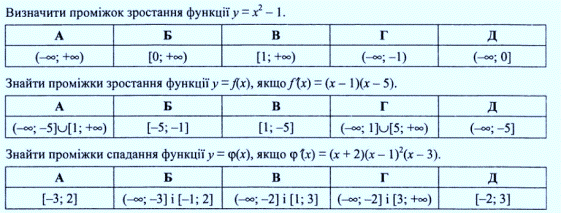 №5
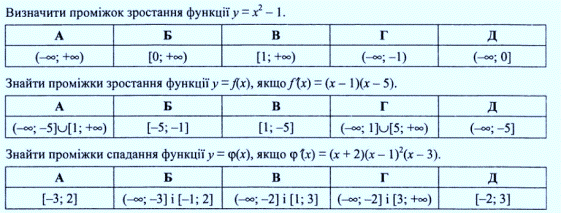 №6
№7
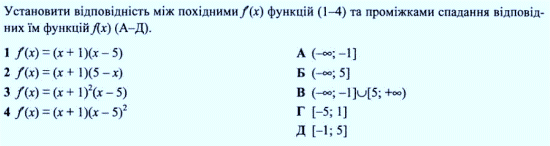 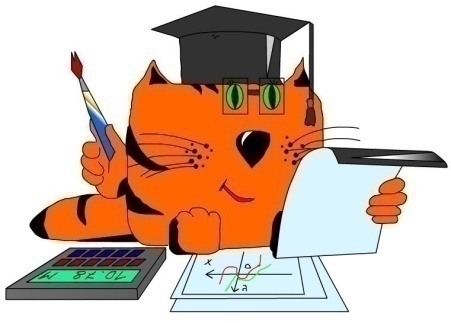 !
Бажаю успіху!